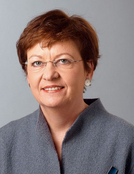 Die Initiative
18 Monate
Prüft das Zustandekommen
BV 139 Abs.1
Gegenentwurf: ja /nein BV 139 Abs.3
Empfehlung zur Annahme / Ablehnung
Erfordernis für Annahme
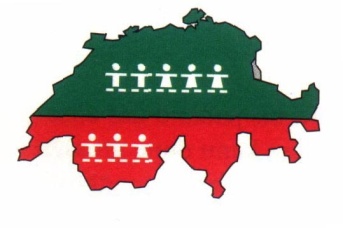 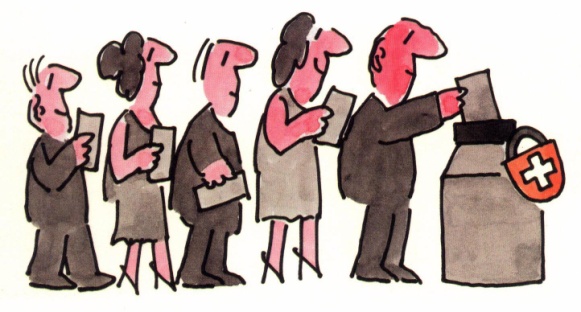 Volksmehr
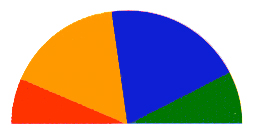 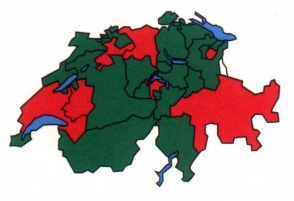 BV 139 Abs.2
Einheit der Form / Materie?
Ständemehr
zwingendes Völkerrecht?
Matthias Mosimann